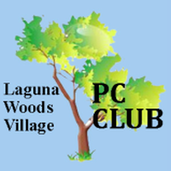 Workshop & 
Learning Center


3rd Floor
Community Center
PC Club  All Volunteer Operation
Established 1984 
2002 moved to 3rd Floor, Village Community Center
Serves All Village Residents
68 Volunteers:
- 13 Greeters (welcome visitors, register students, make taxpayers’ appts.)
- 28 Supervisors (assist one-on-one hardware/software)
- 12 Class Instructors
- 15 Board Members   
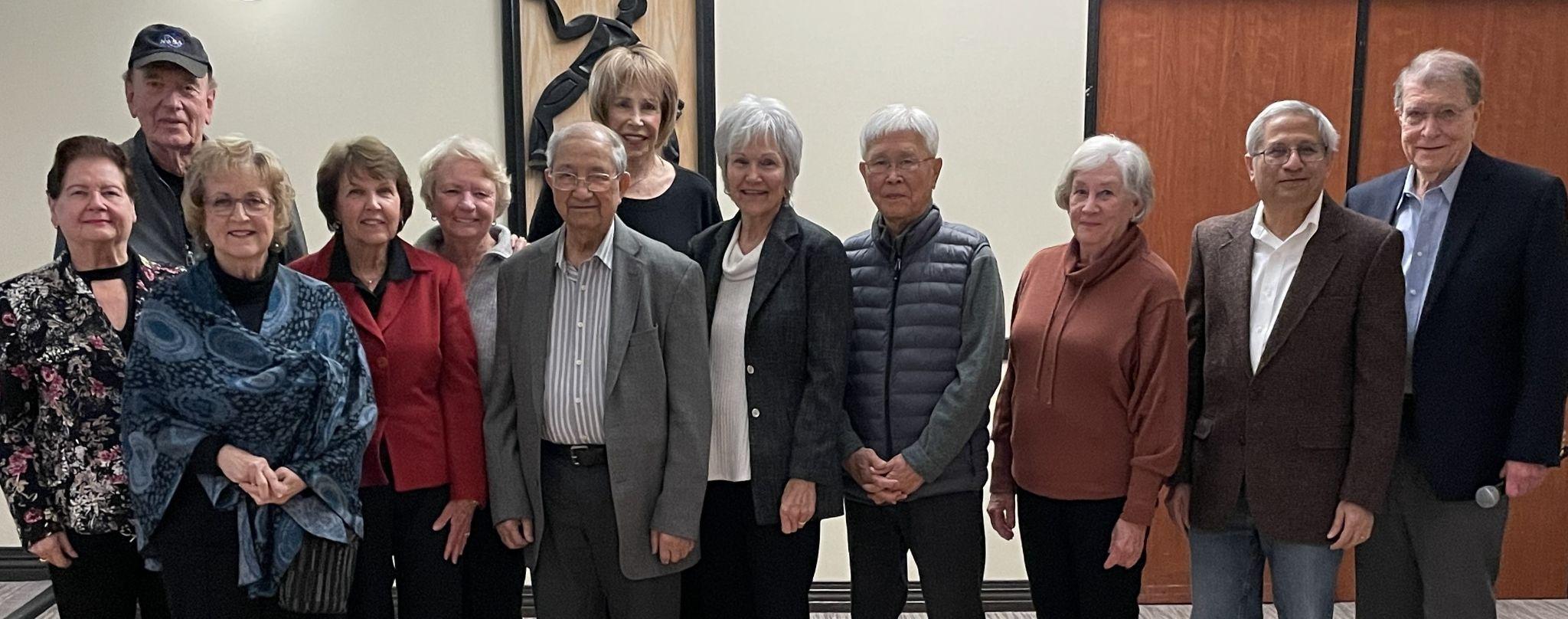 PC Club   Workshop
Open Weekdays 10:00am-4:00pm
24 Computers/2 Chromebooks for residents’ use
 3 Scanners (document & photo)
 3 Printers (b&w and color)
Photo-Editing software
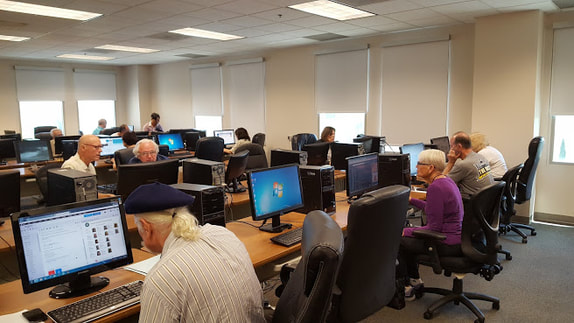 Classroom with 21 new computers (2023)
150” Screen & Projector for class presentations
Equipped with a telecoil/hearing aid loop
Used January-April by PC Club Free Tax Program
PC Club    Learning Center
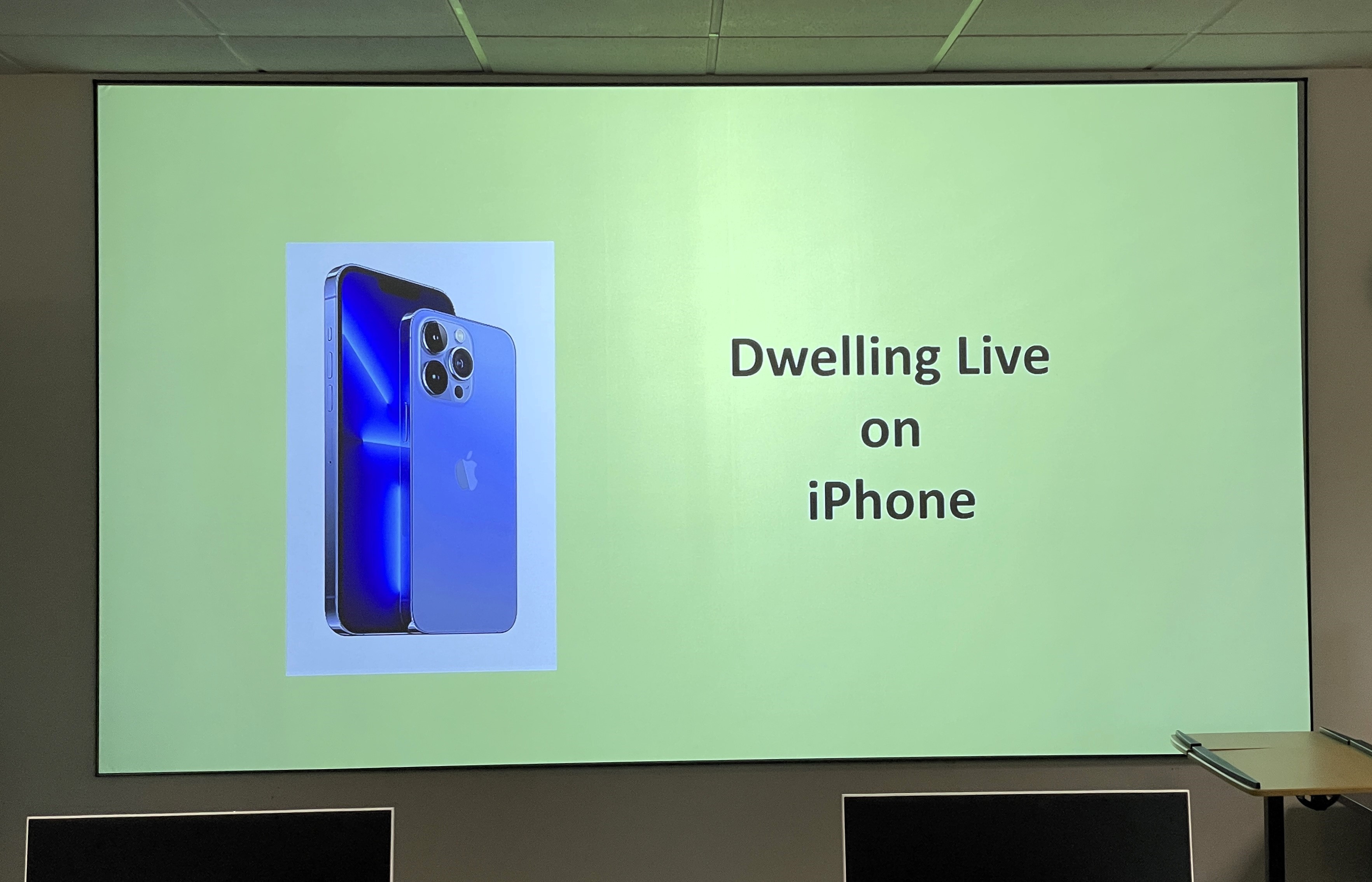 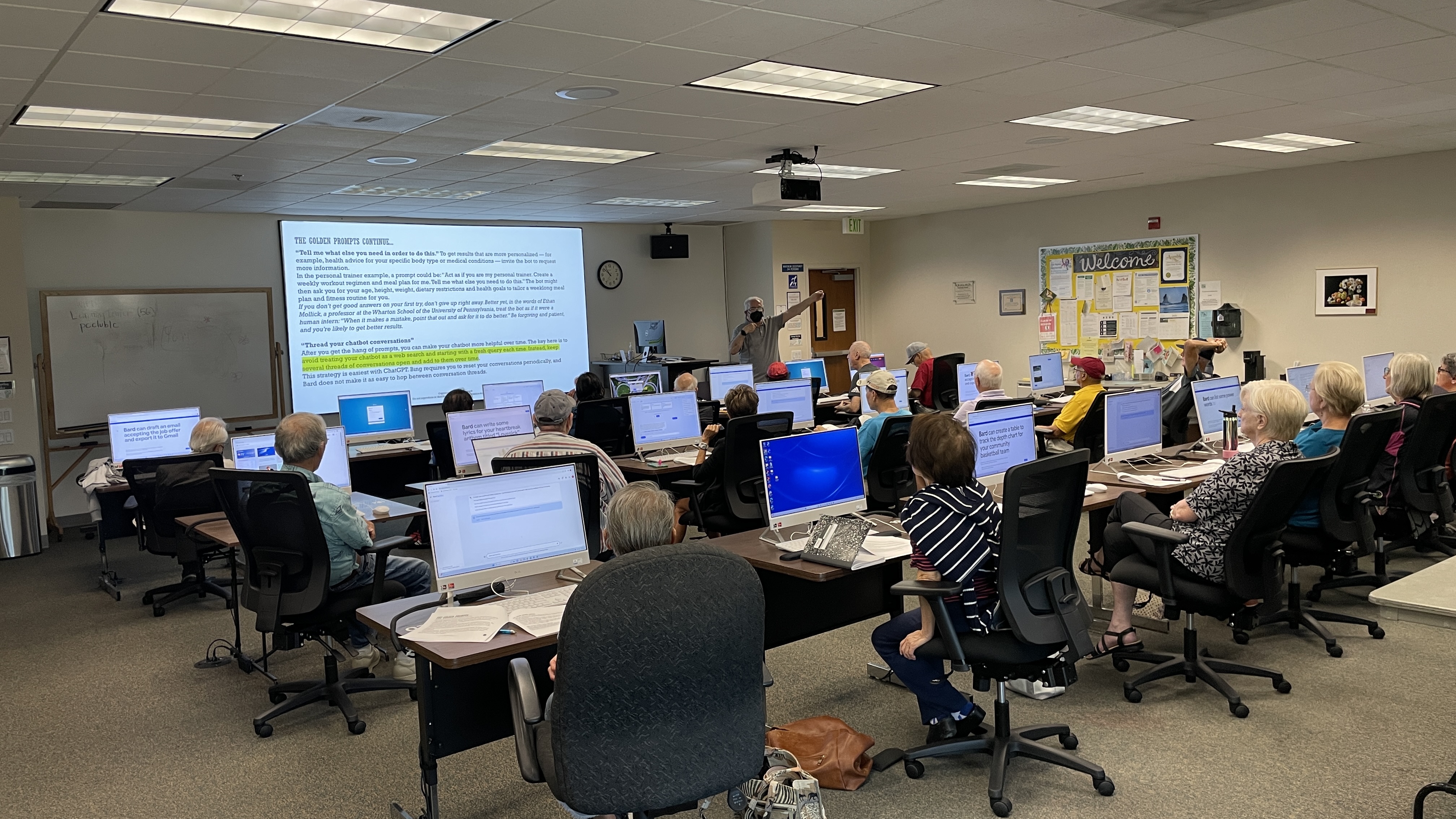 [Speaker Notes: How many of you are using Windows 10? 11? Other?]
PC Club  FREE CLASSES
Classes open to LWV residents & their guests


12 Volunteer Instructors conducted:
– 2023: 114 classes   2,400 students
     – 2024:    59 classes     925 students 




                            Google Photos Class 
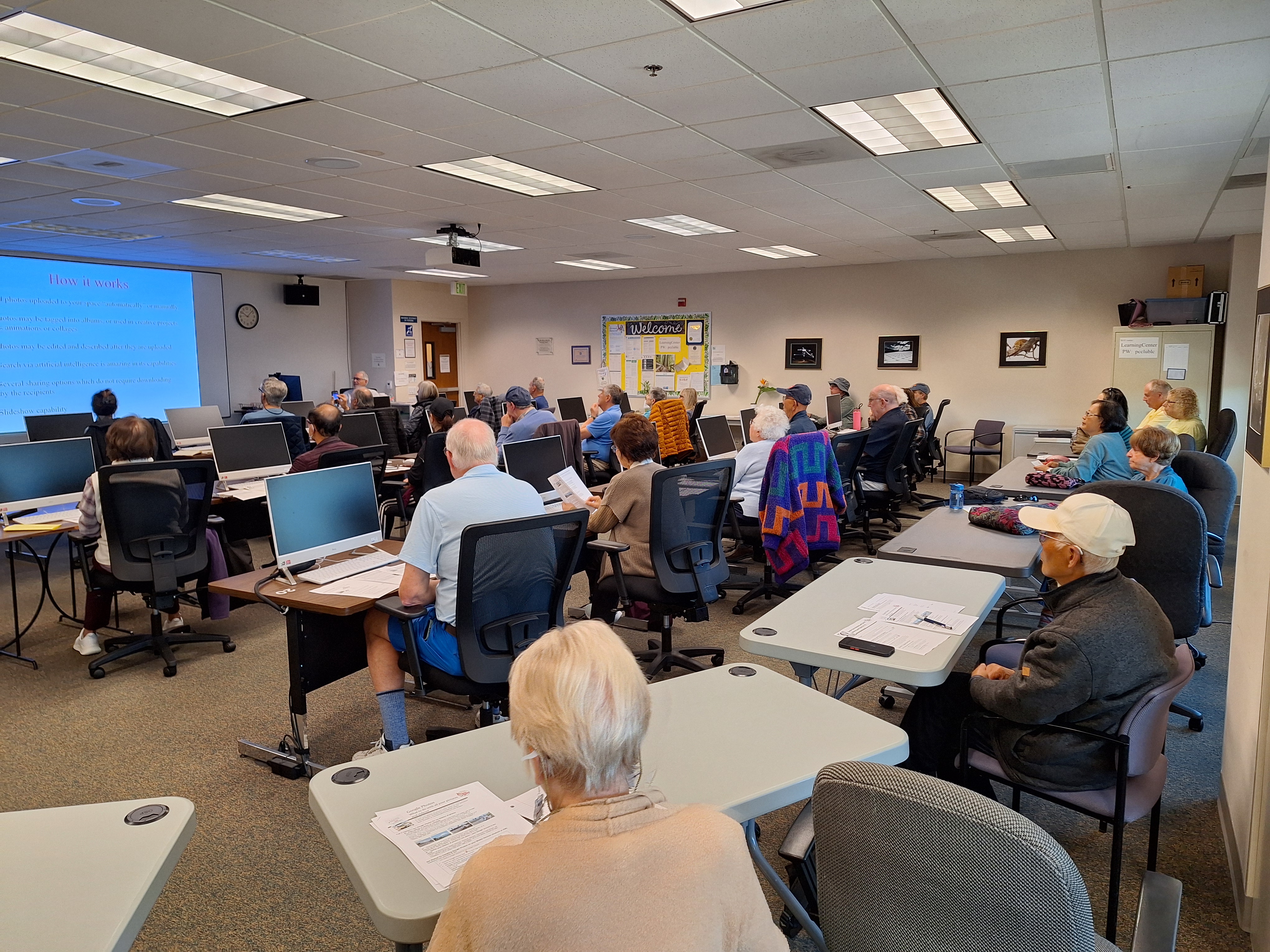 PC Club  FREE TAX PROGRAM
Program offered 25+ years
Barbara Harris, Site Coordinator since 2009
All Volunteer Program
January-November 2023: 
                35 Counselors & Facilitators:
    1,154 returns prepared & filed for 2022
January-April 2024:
    46 Counselors & Facilitators:  
    1,220 returns prepared & filed for 2023
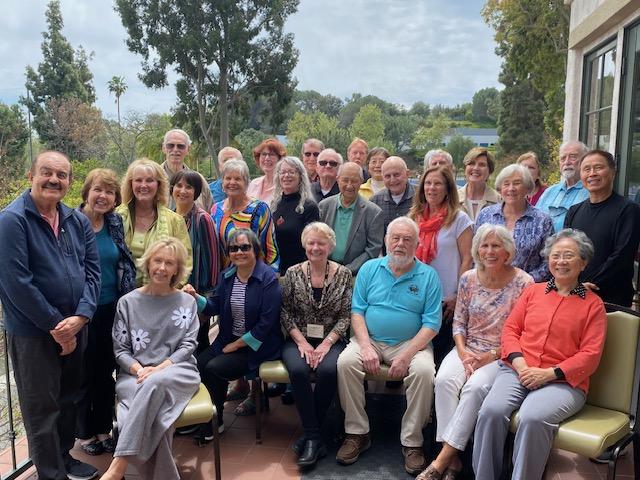 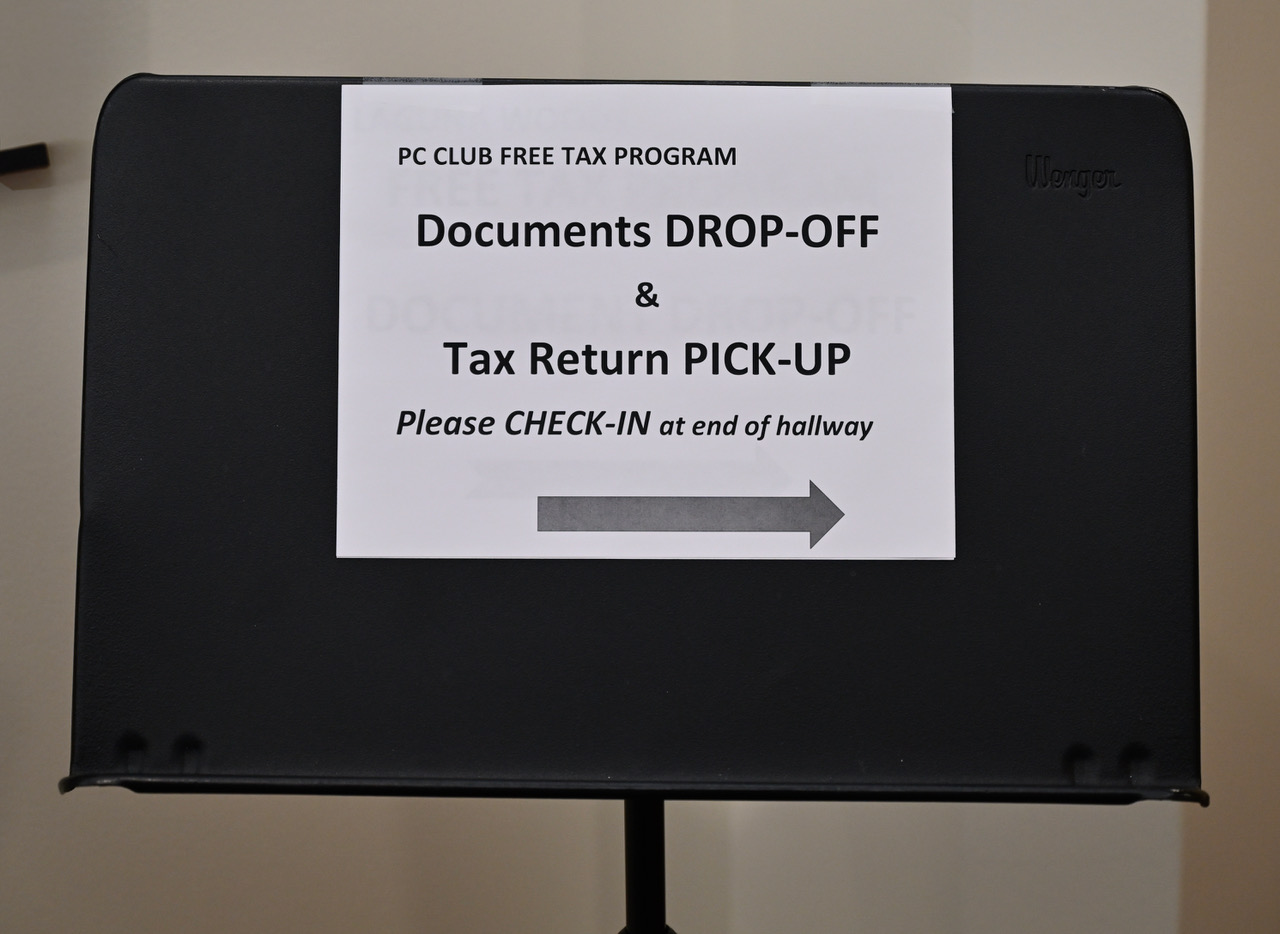 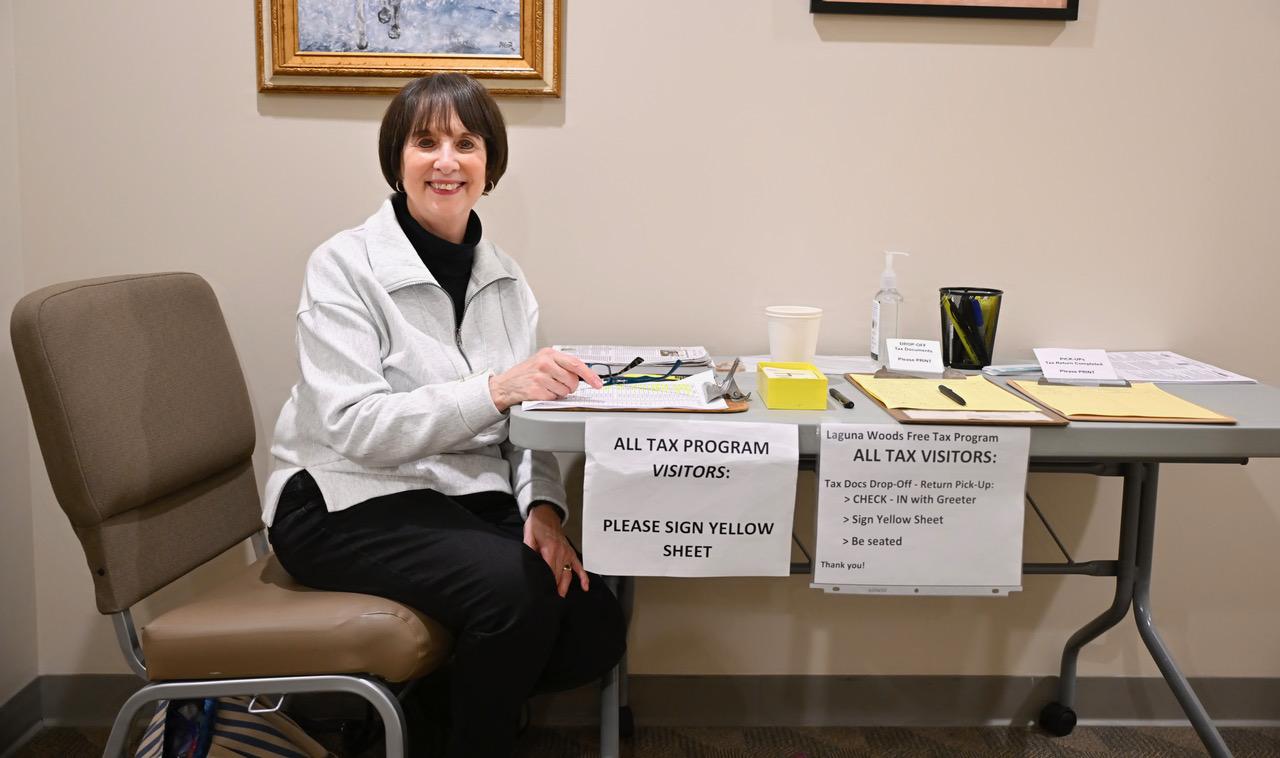 Free Tax Program    Volunteers In Action
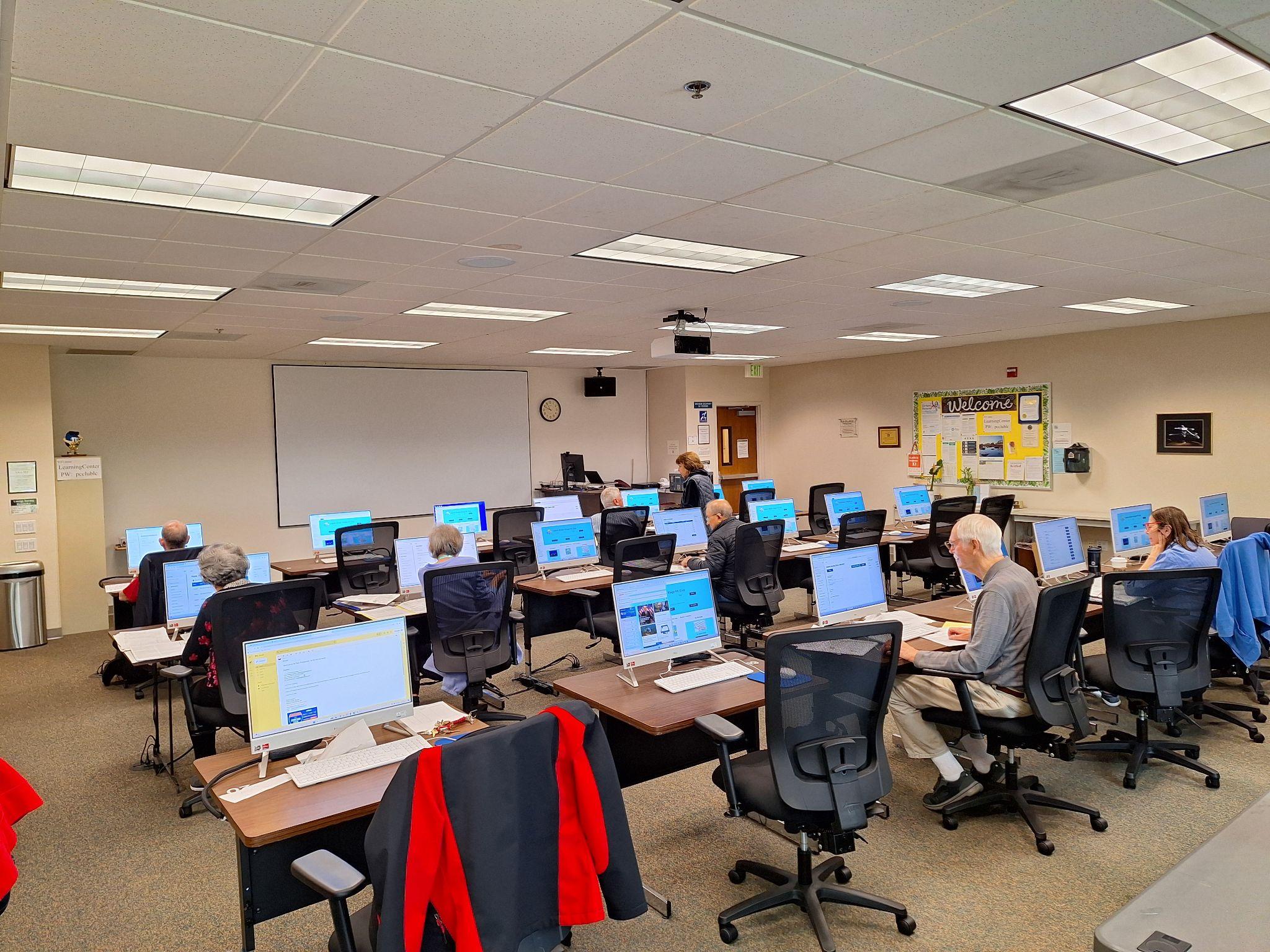 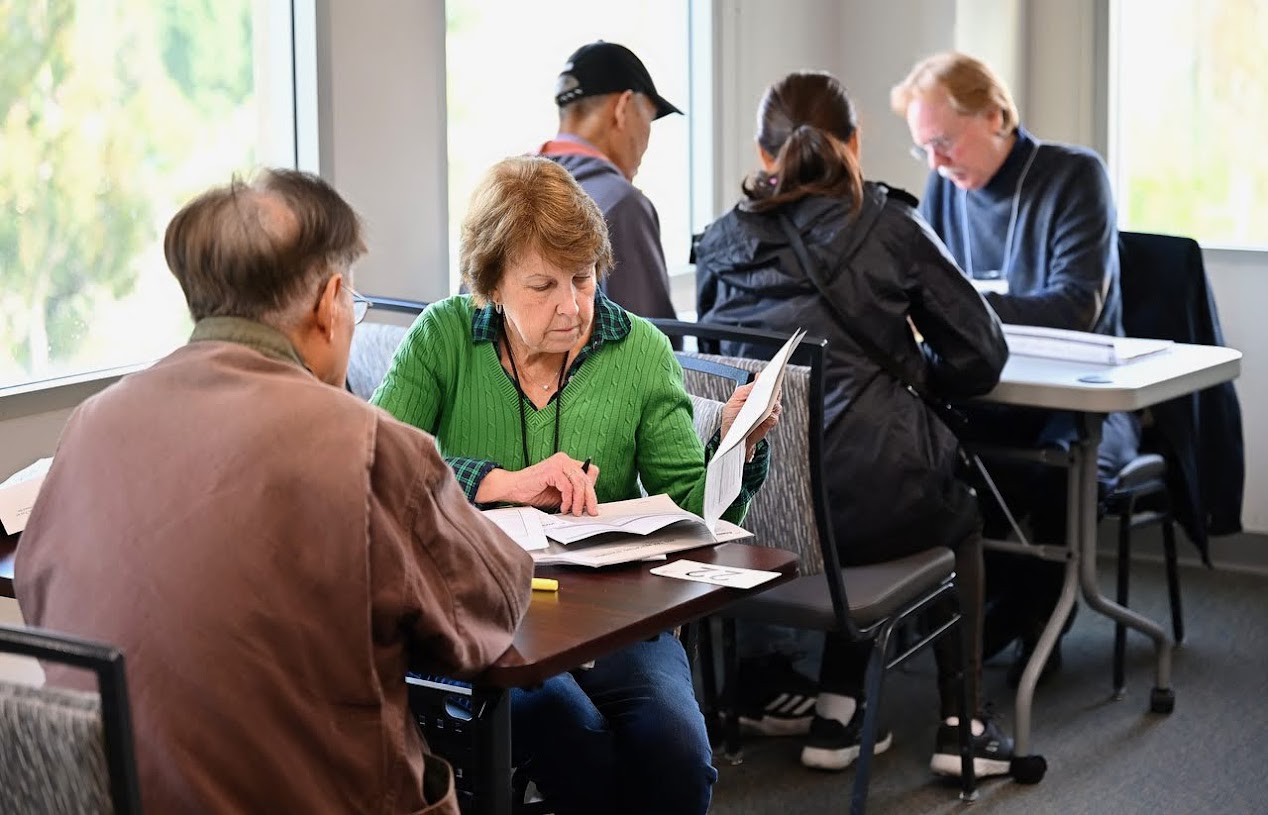 PC Club MEMBERSHIP
Only $10 for 12 months

Benefits of Membership:
- Discounted tickets for Annual Events
- Discounted USB flash drives, photo paper (sold in Workshop)
- Participation in Monthly Meeting Drawings
- Affiliation/benefits of the National Seniors Computers User Group
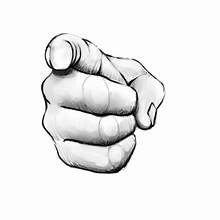 PC Club WANTS YOU
Please share just 3 hours/week (or occasionally substitute) as a:

Greeter: welcome & assist visitors
Supervisor: assist with computer requests
Class Instructor: share your computer knowledge/skills